ENOLA HOLMES 2
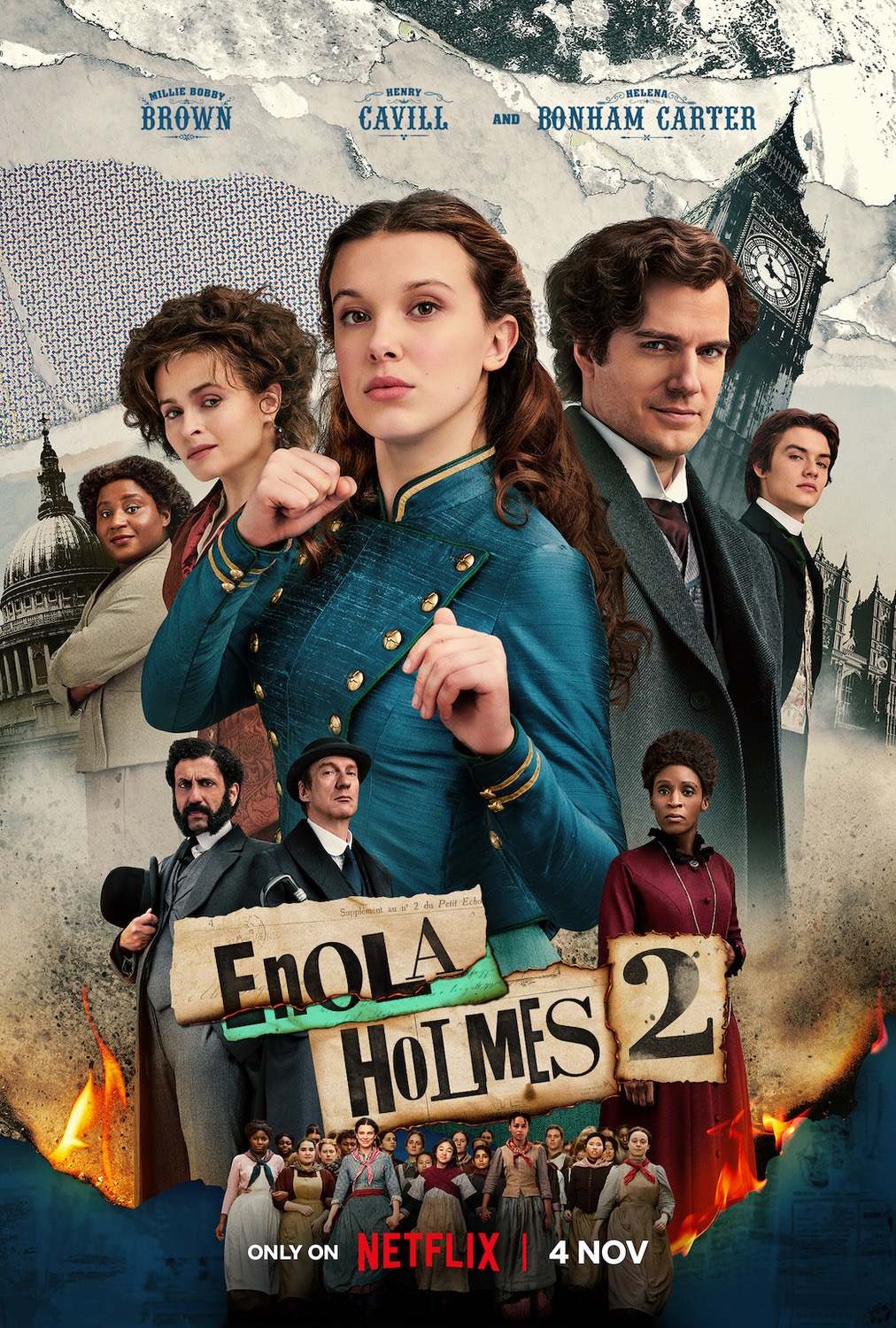 My Favorite Movie 
By Karmel 6B
This movie talks about how 16 year old  Enola started her journey of becoming a detective
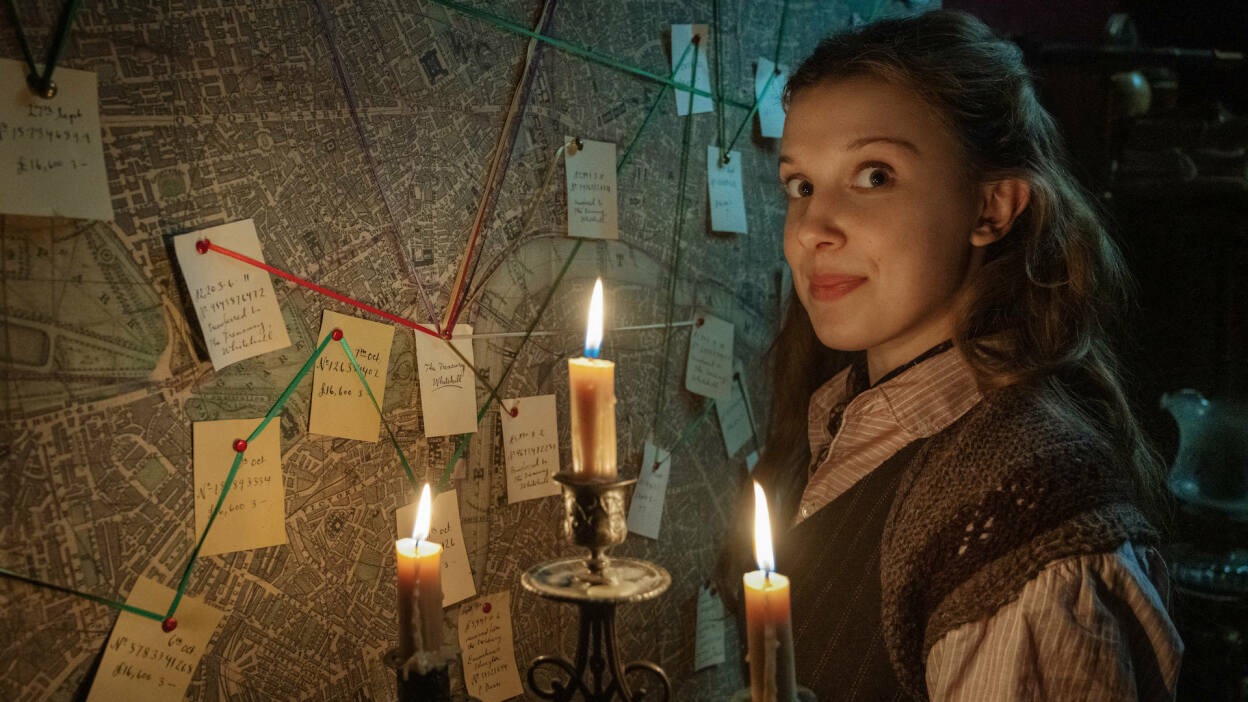 She started her journey by opening a detective agency.                
Unfortunately it didn't work out because she is a girl and many people only came only to ask about her brother(Sherlock Holmes).
Because it didn’t work out she had to close.
As she was closing a little girl came for help cause she saw a month old poster of the agency.
She wanted Enola to help her find her missing sister so Enola accepted her case.
The case was difficult so Enola needed help figuring it out by the help of her brother (Sherlock Holmes)and Lord Tewkesbury.
At the end Enola solved  the case with help.
But she is always ready for a new one.
THE END…..